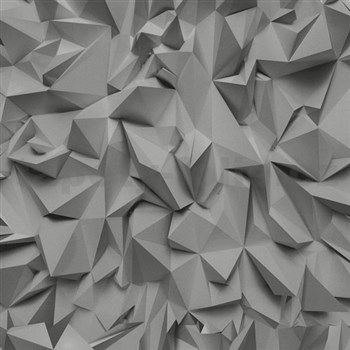 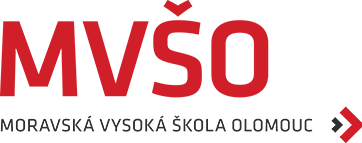 2. 
INFORMAČNÍ SYSTÉM A ZNALOSTNÍ MANAGEMENT
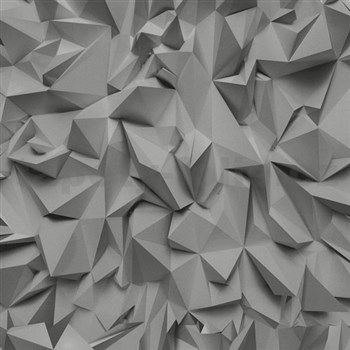 INFORMAČNÍ SYSTÉM
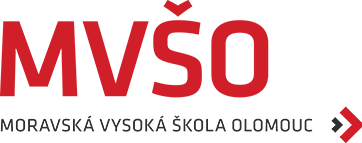 Systém, který umožňuje účelné uspořádání, sběr, uchování, zpracování  a uchování informací.
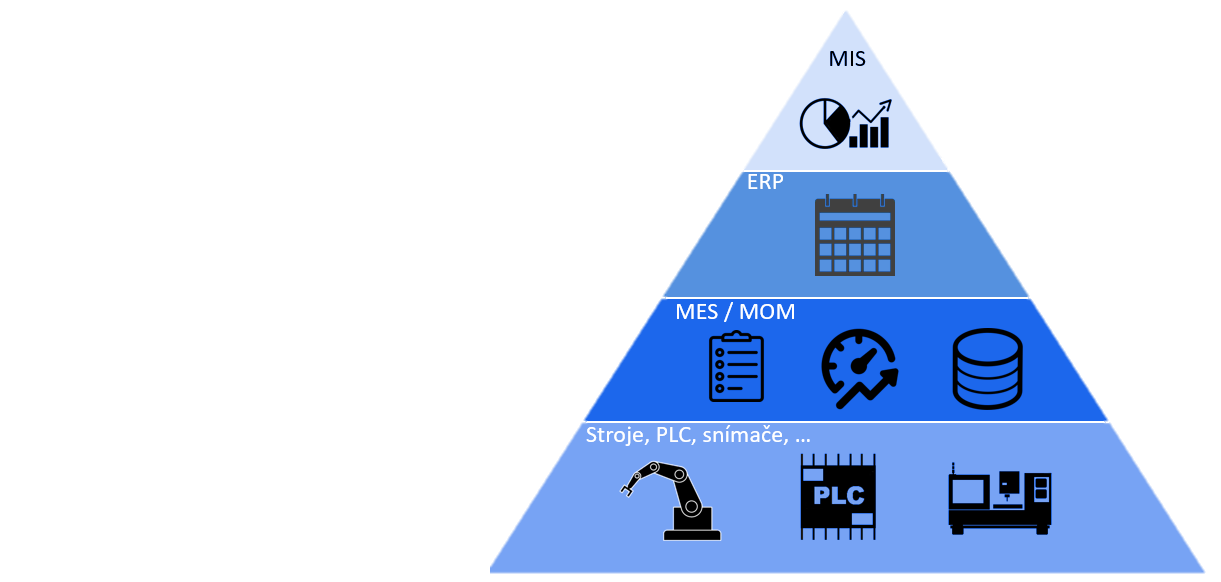 MANAŽERSKÝ INFORMAČNÍ SYSTÉM (strategie, marketing)

PODNIKOVÝ INFORMAČNÍ SYSTÉM (finance, účetnictví, personalistika)

VÝROBNÍ INFORMAČNÍ SYSTÉM (ředitel výroby, technolog, mistr)

PROVOZNÍ INFORMAČNÍ SYSTÉM (obsluha strojů a výrobních linek)
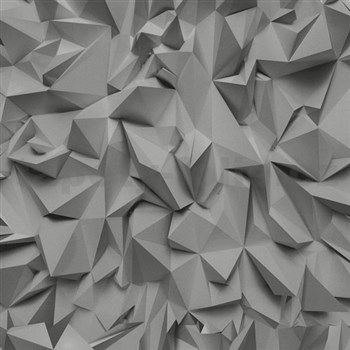 STRUKTURA IS V PODNIKU
MIS = manažerský informační systém (EIS = systém pro podporu strategického řízení)
DSS =  systém pro podporu rozhodování
RIS = reportovací informační systém
TPS = provozní informační systém
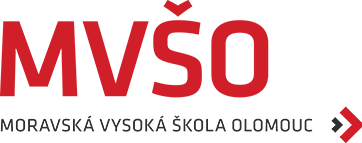 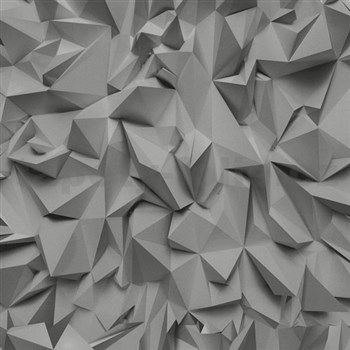 Marketingoví manažeři musí umět rozlišovat mezi daty a informacemi.
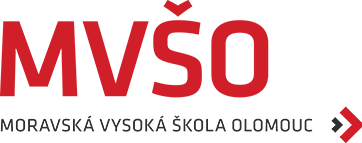 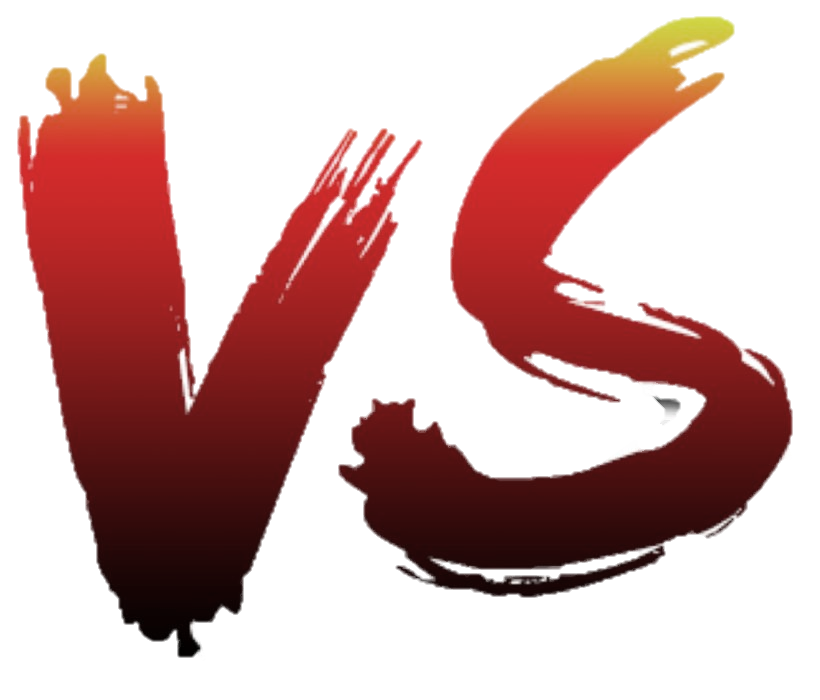 DATA				    INFORMACE
Jsou fakta nebo záznamy vzniklé měřením.
Vyjadřují to co skutečně existovalo nebo existuje jsou měřitelná.
V marketingovém výzkumu jsou data založena na odhadech, které mají určitý stupeň spolehlivosti.
Jsou data, které mají význam.
Jsou sobory faktů ve formě vhodně pro uskutečnění rozhodnutí.
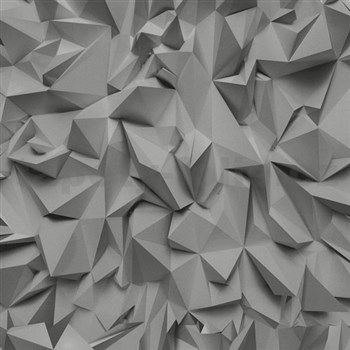 KLASIFIKACE INFORMACÍ
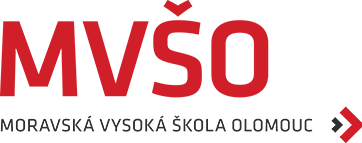 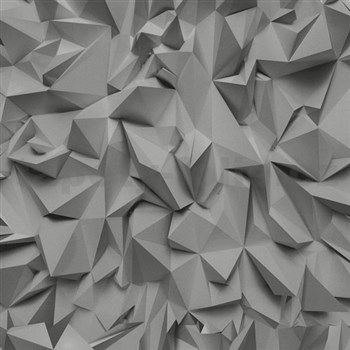 METODY SBĚRU INFORMACÍ
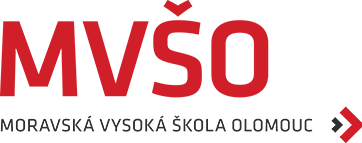 METODY SBĚRU PRIMÁRNÍCH DAT
METODY SBĚRU SEKUNDÁRNÍCH DAT
METODY POZOROVÁNÍ
METODY ŠETŘENÍ
EXPERIMENTÁLNÍ METODY
METODY KVALITATIVNÍ
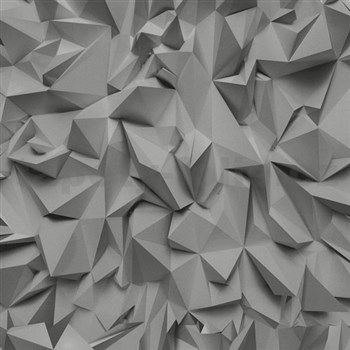 ZNALOSTNÍ MANAGEMENT
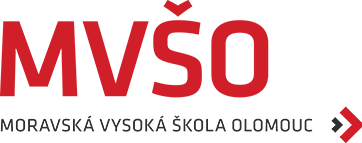 Proces vytvoření jednoduše přístupné paměti organizace.
Účelem je organizování intelektuálního kapitálu do formálních struktur k snadnému použití ve firmě.
Nové informační technologie a nové způsoby uvažování o datech, informacích a znalostech.
Ne všechny informace jsou vhodné a hodnotné pro uskutečnění rozhodnutí.
Marketingové informace jsou užitečné, jestliže pomáhají manažerům v rozhodování.
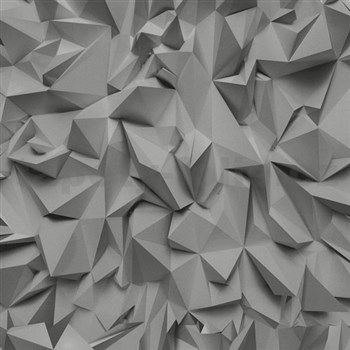 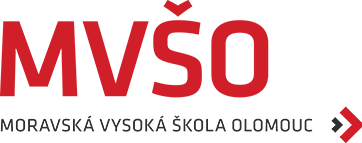 Hodnocení informací z hlediska:
relevace (informace vhodné k řešení daného problému),
kvality (závisí na stupni, jak informace reprezentuje pravdivou situaci)
rychlosti (marketing je dynamický a proto bychom měli informace získávat rychle)
kompletnosti (je nutné zahrnout všechny aspekty informace potřebné k rozhodování)
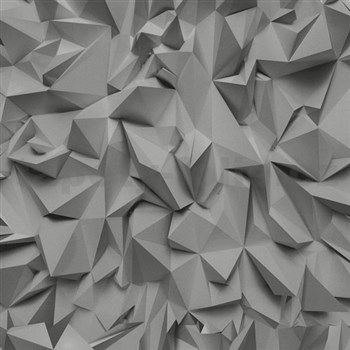 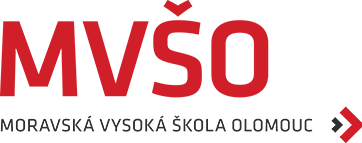 PODNIKOVÉ INFORMAČNÍ SYSTÉMY

GLOBÁLNÍ IS
Nadnárodní informace jsou závislé na světových ekonomických  informacích.
Technologický pokrok v interaktivních médiích poskytuje nárůst příležitosti k nárůstu globálního informačního systému.
Organizované spojení hradwaru, softwaru, dat, záznamů, informací a analýz o světových podnikatelsko-obchodních aktivitách.
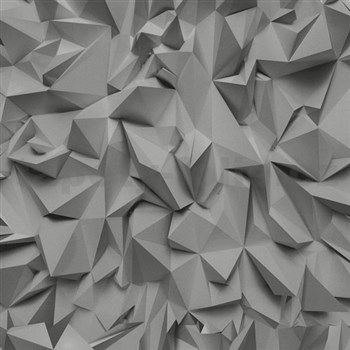 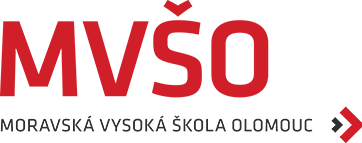 SYSTÉM K PODPOŘE ROZHODOVÁNÍ
Úspěšné organizace mají několik rozhodovacích podpůrných systémů, které jsou součástí globálního IS.

MARKETINGOVÝ SYSTÉM K PODPOŘE ROZHODOVÁNÍ
Počítačový systém, který pomáhá konfrontovat získané výsledky s databázemi a analytickými softwarovými programy.

CRM – CUSTOMER RELATIONSHIP MANAGEMENT
- Systém, který zpracovává množství informací, které podporují rozhodování o zákaznících a jejich vztahu k firmě.
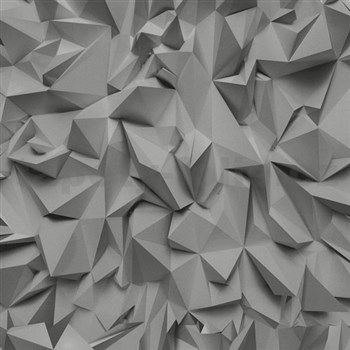 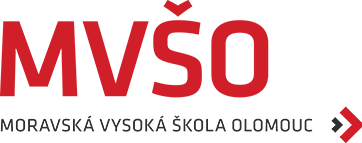 DATABÁZE
Kolekce surových logicky organizovaných dat do podoby ve které mohou být dále zpracovávány a uchovávány v elektronické podobě.

INTREANET
- Firemní síť, která používá internetové standardy a technologie.